Dial in (Main): (404) 397-1596
Attendee Access Code: 199-219-1720
Slides available on SharePoint:  
See link in Q&A Box
VA Central IRB Researcher and Study Team TrainingDon E. Workman, Ph.D., VA IRB Network DirectorChristie O’Brien, VA Central IRB ManagerLindsey Martin, VA Central IRB Program SpecialistAngela Foster, VAIRRS Program ManagerMarch 3, 2021
Topics
CIRB SharePoint Site
What is VAIRRS?
Accessing and Registering in IRBNet
User Profile
My Projects
CIRB Submission Process
Viewing review results
Returned Packages
Subsequent Packages
2
What happens to SharePoint?
The CIRB SharePoint portal will be not accept new submissions after March 12th at 8 PM EST
Reportable Events that need to be submitted between Friday, 8PM and Monday, 8PM, should be submitted to the Central IRB mailbox at VACentralIRB@va.gov.
SharePoint will remain for meeting minutes and as a reference/document storage until study documents are transferred to IRBNet
Priority for study document upload will be given to pending actions and studies with an upcoming (on or before April 15th) continuing review/annual status report due date
Documents for all other studies will be uploaded over the next three months
Study Teams must register in IRBNet before March 12th
All new actions must be submitted via IRBNet 
All new PI/SC and LSI study applications must be routed through the local research administration
Researchers affiliated with sites not yet live may submit directly to CIRB
All post-approval actions may be submitted directly to the CIRB
3
Important Planned SOP Changes
The CIRB SharePoint portal will be not accept new submissions after March 12th at 8 PM EST
Study Teams must register in IRBNet before March 12th
All new PI/SC and LSI study applications must be routed through the local research administration
Researchers affiliated with sites not yet live may submit directly to CIRB
All post-approval actions may be submitted directly to the CIRB
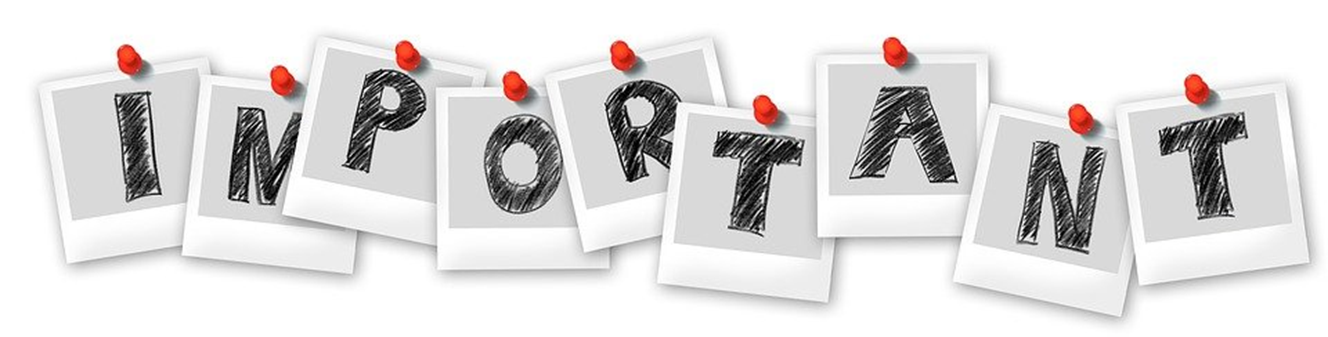 4
What is VAIRRS?
VA Innovation Research and Review System
IRBNet
VAIRRS Website: https://www.research.va.gov/programs/orppe/vairrs/default.cfm
VAIRRS SharePoint Portal: https://dvagov.sharepoint.com/sites/VHAORPPE/vairrs
PowerBI Dashboards
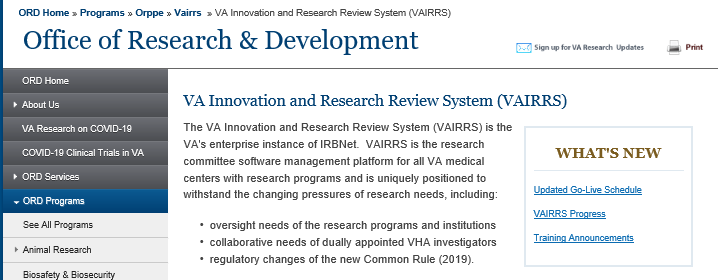 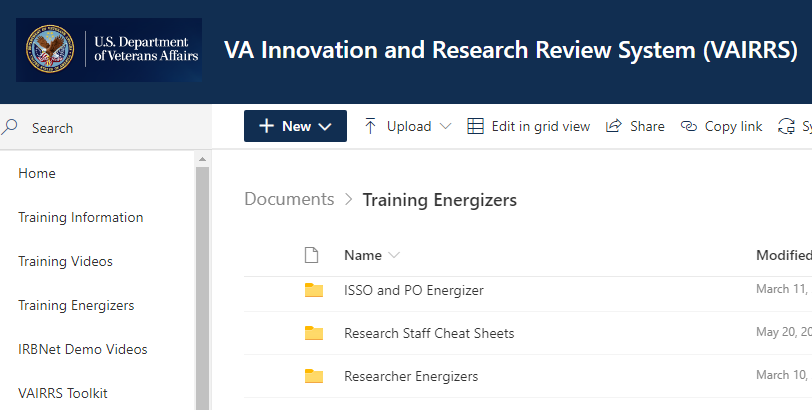 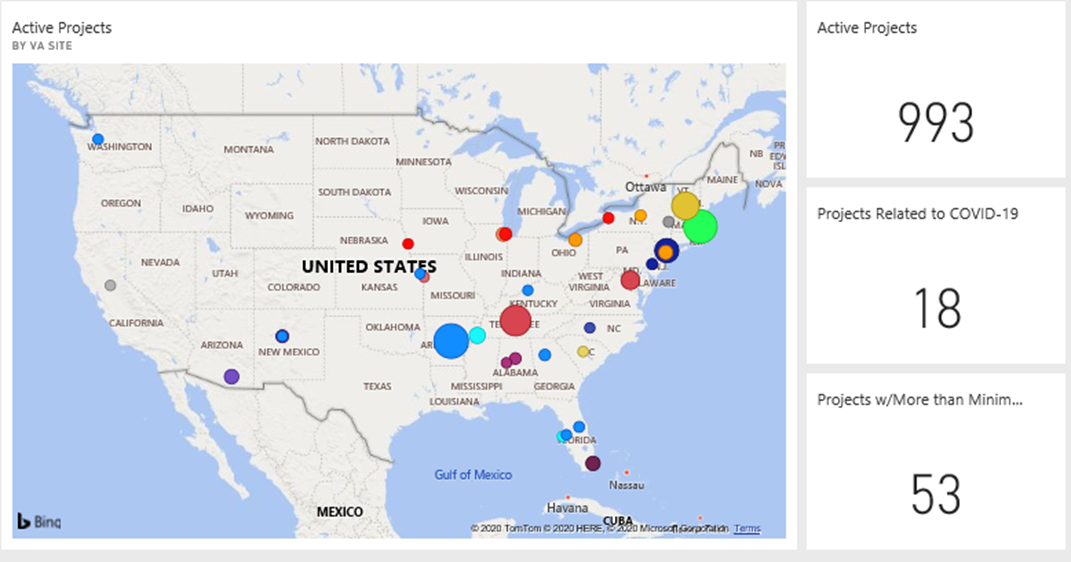 5
Accessing IRBNet
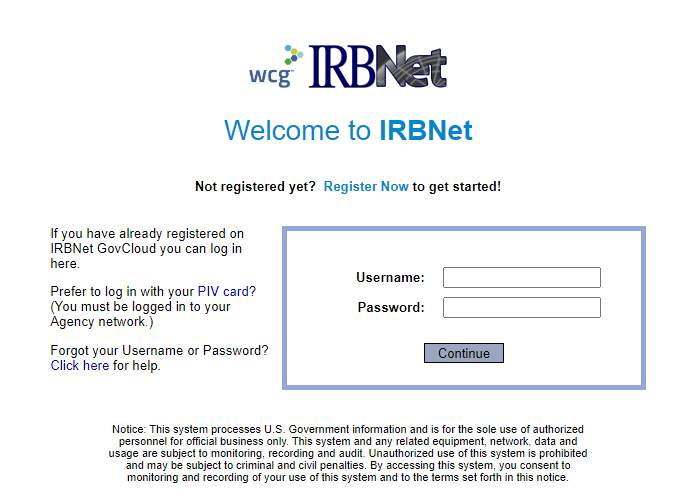 Website address: gov.irbnet.org
PIV Login
Accessible from outside the VA network
6
Enrolling in IRBNet
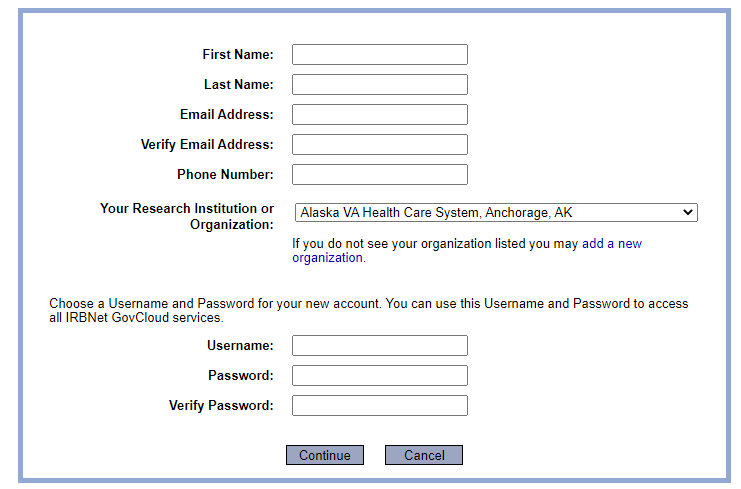 All VA facilities are listed in affiliation section
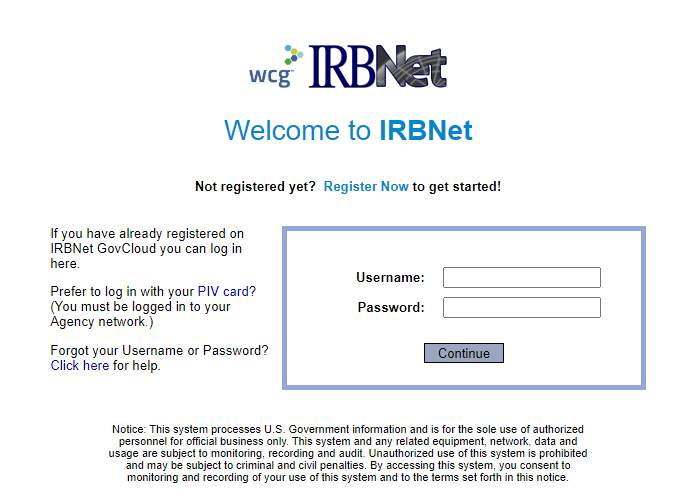 7
User Profile
Add additional affiliations
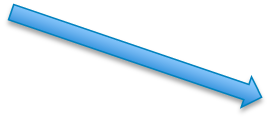 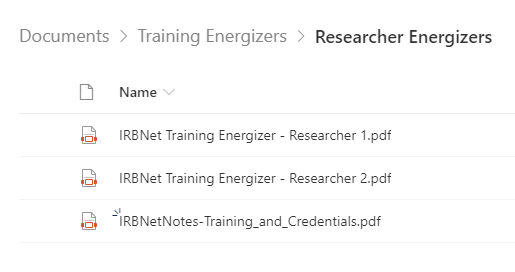 VAIRRS SharePoint – 
Training and Credential 
Training Energizer
8
My Projects - Tags
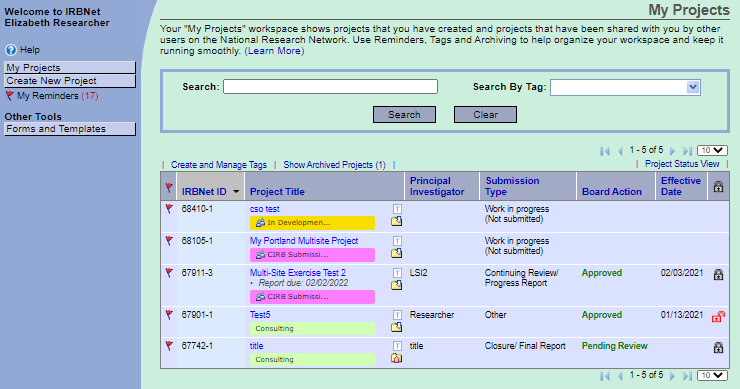 Use Tags to organize your workspace
9
My Projects - Reminders
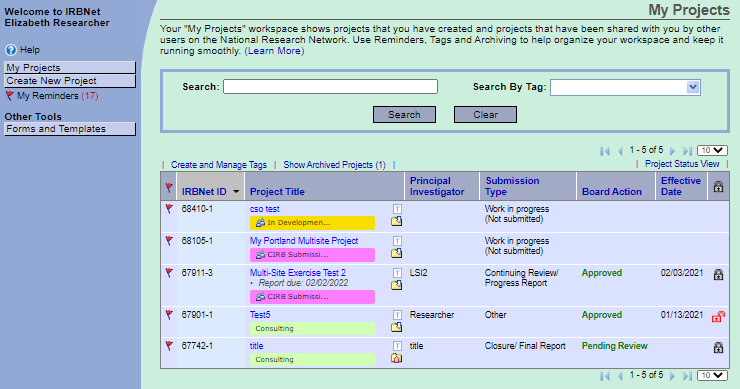 Reminders!
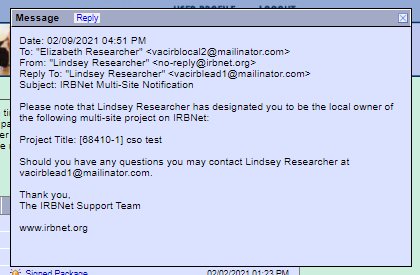 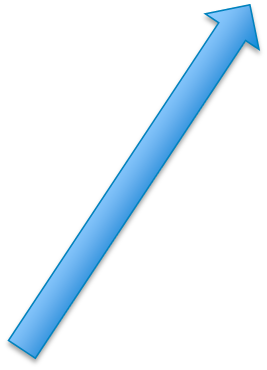 10
My Projects – Search Options
Search and Filter
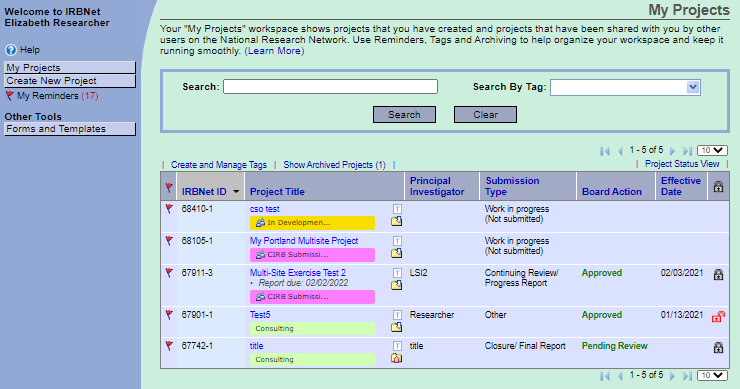 11
My Projects – Forms and Templates
Select the correct library!








Electronic Wizards
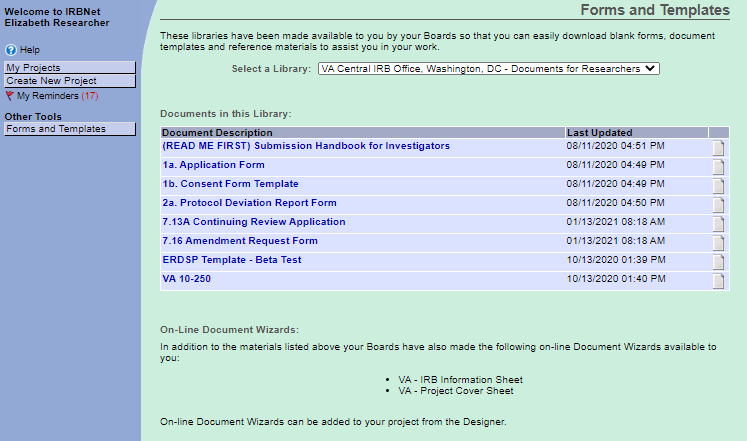 12
Project vs Package
Unique 
Identifier
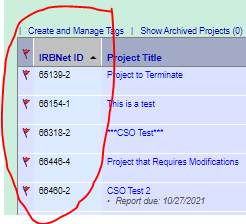 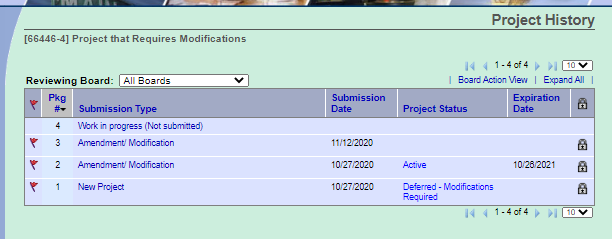 Subsequent
Packages
13
Polls
Have you registered for an IRBNet account yet?
Yes
No

If you have registered, are you actively using IRBNet?
Not using at all
Using at least once a month
Using at least once a week
Using daily
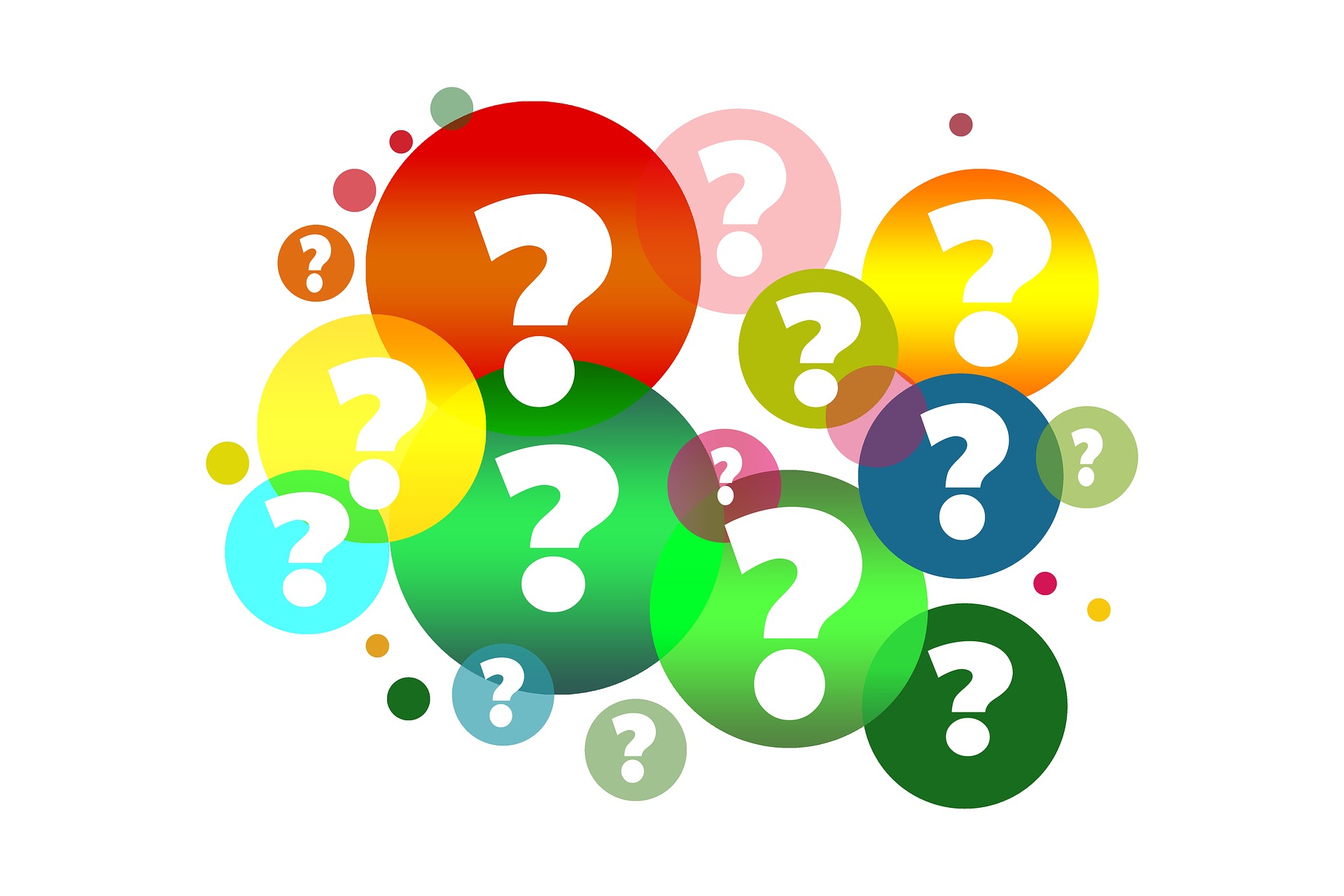 14
*Planned CIRB Submission Process
15
*The proposed routing is subject to continued conversations with VA CIRB stakeholders.
Creating a Project
Step 1: Select Create New Project or Create a new Package
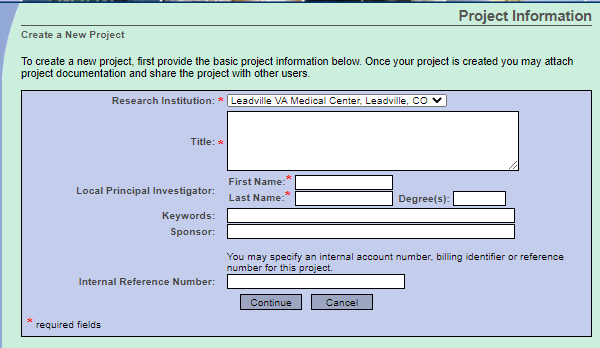 Step 1
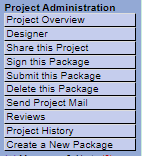 -OR-
Step 1
16
Creating a Project
Step 2: Complete electronic wizards
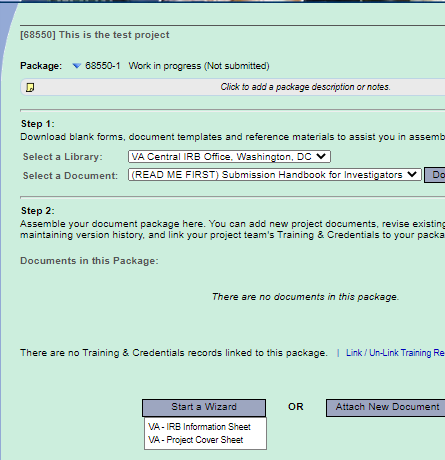 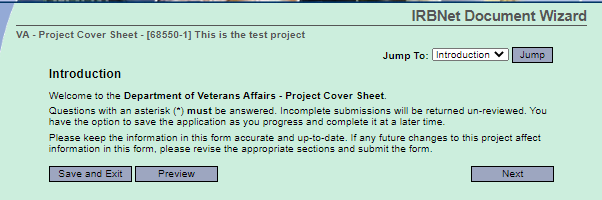 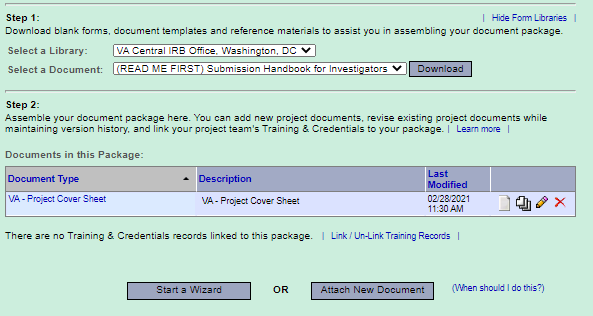 Step 2
17
Creating a Project
Step 3: Upload Study Documents
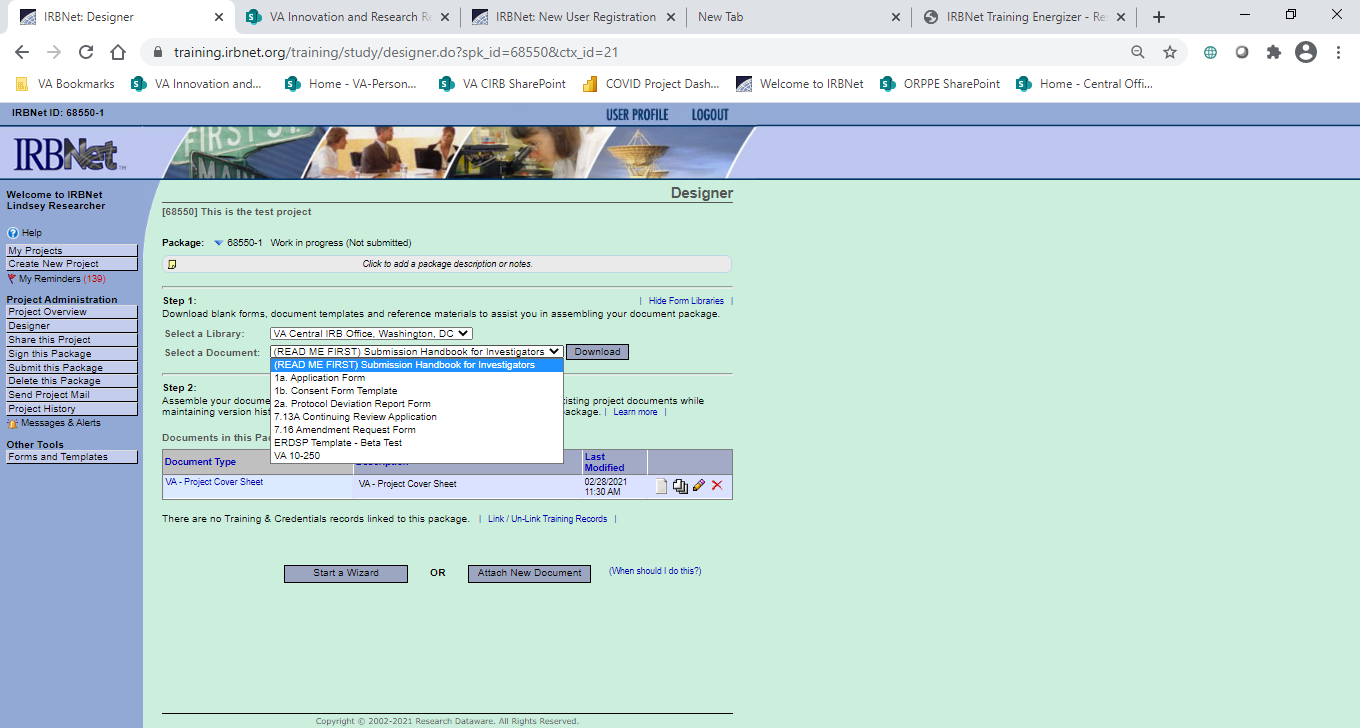 Step 3
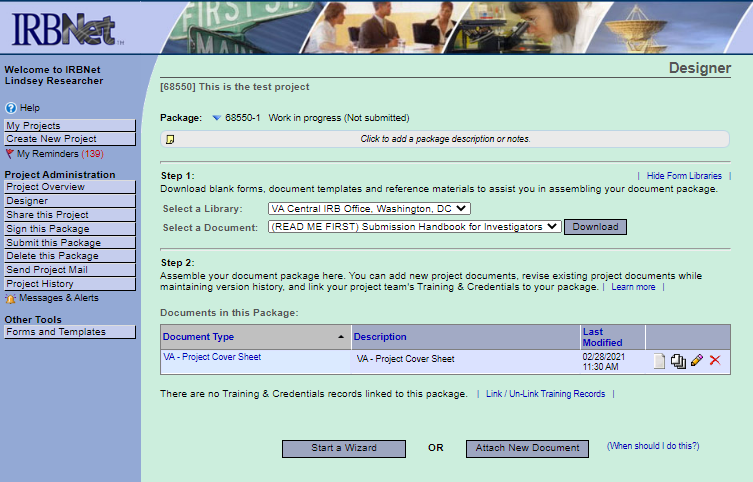 18
Creating a Project
Step 4: Share Package
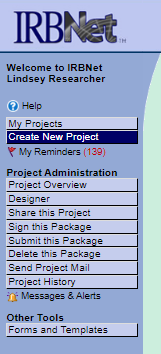 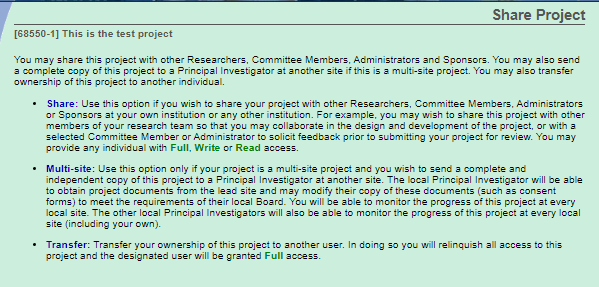 Step 4
19
Creating a Project
Step 5: Sign Package
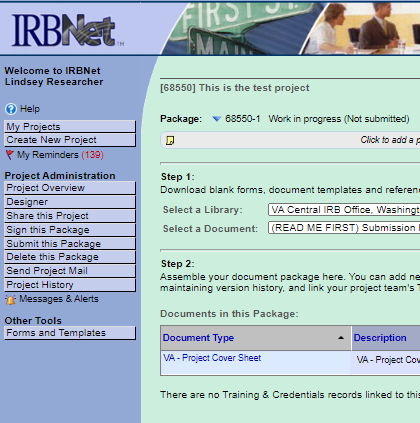 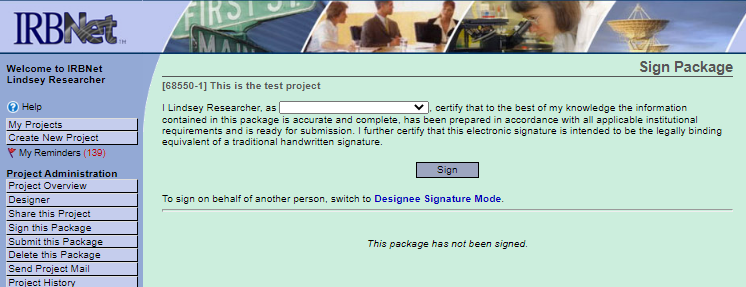 Step 5
20
Creating a Project
Step 6: Submit Package
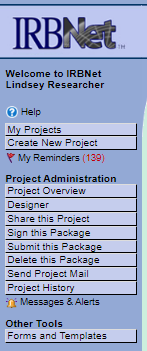 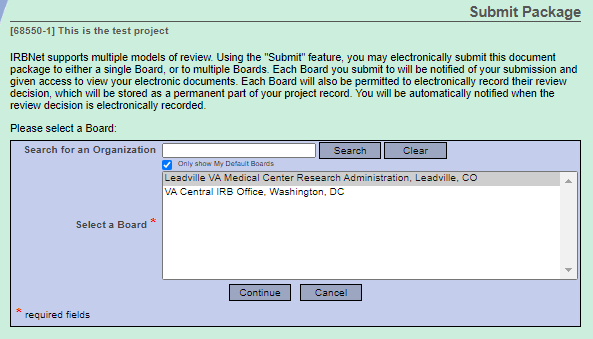 Step 6
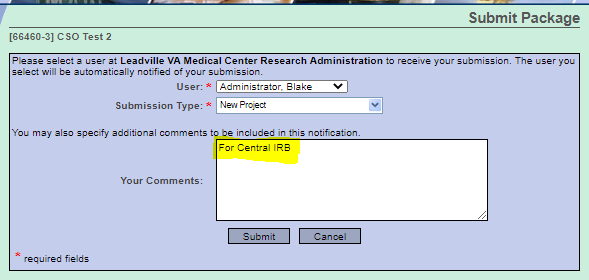 21
Review Results
Viewing review results
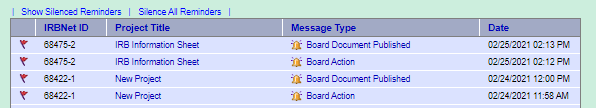 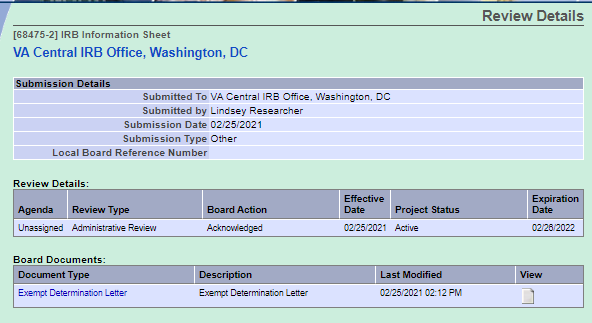 22
Returned Packages
All packages are ‘locked’ upon submission
Packages may be ‘unlocked’ and returned prior to board review if required forms are missing
Follow document upload instructions to add missing documents to package
Mark Revisions Complete
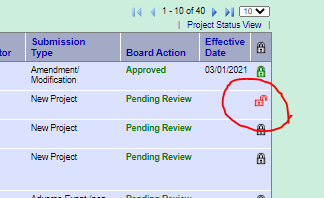 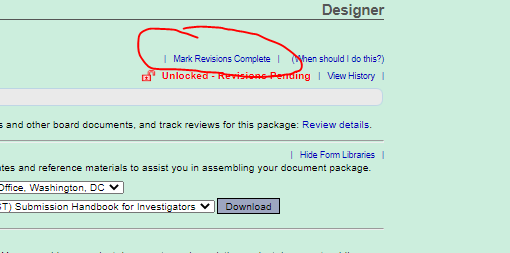 23
Subsequent Packages
Select ‘Create a New Package’
Upload study documents
Sign Package
Submit Package
24
In Summary …
The CIRB SharePoint portal will be not accept new submissions after March 12th at 8 PM EST
Study Teams must register in IRBNet before March 12th
All new PI/SC and LSI study applications must be routed through the local research administration
Researchers affiliated with sites not yet live may submit directly to CIRB
All post-approval actions may be submitted directly to the CIRB
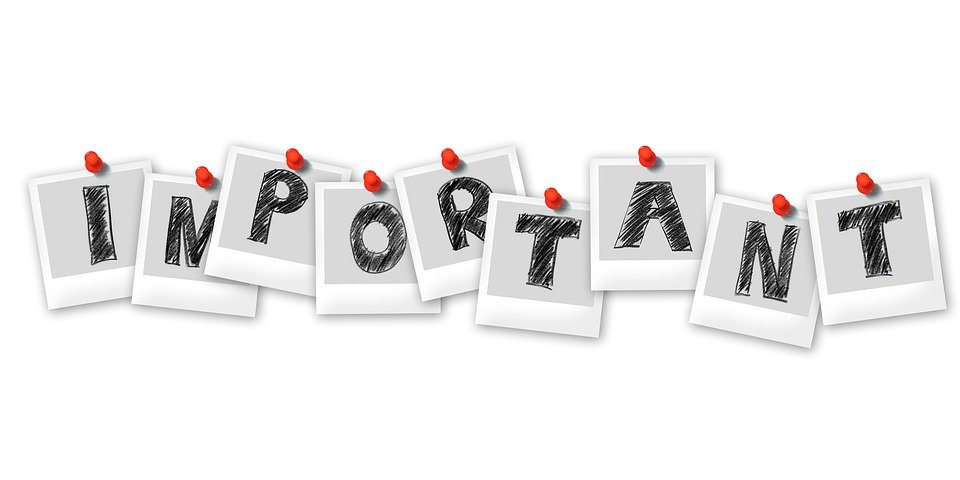 25
Additional Guidance
All guidance documents will be posted in the Forms and Templates library
VAIRRS SharePoint Portal: https://dvagov.sharepoint.com/sites/VHAORPPE/VAIRRS
VAIRRS Website: https://www.research.va.gov/programs/orppe/vairrs/default.cfm
For questions regarding local submission procedures:
Contact your local research office
For questions related to CIRB processes:
Contact the IRB Manager
For questions related to the VAIRRS program:
Contact Angela Foster at angela.foster@va.gov or VAIRRS@va.gov
For technical issues with IRBNet:
Contact IRBNet Support at govsupport@irbnet.org
26
IRBNet Terms
Institution/Organization – Each VAMC and the Central IRB are considered ‘Organizations’ in IRBNet.
Workspace – Each Board or Panel at an Institution has a logical ‘workspace’ to manage submissions to that panel and conduct reviews
Package – Package and submission are used interchangeably.  A package represents the individual submissions (Initial Review, CR, Amendments, etc.) for a project.
Submission Manager – The Submission Manager is the primary user interface for all user roles.  The submissions viewable in your Submission Manager are dependent on your role, permission level, shared submissions, and selected (manual or default) filters.
IRBNet ID – The IRBNet ID is the unique identifier for every Project and Package.  The numbers before the dash represent the Project and the number after the dash represent the package.
27
VAIRRS Go Live Schedule
28
Thank You for Attending!
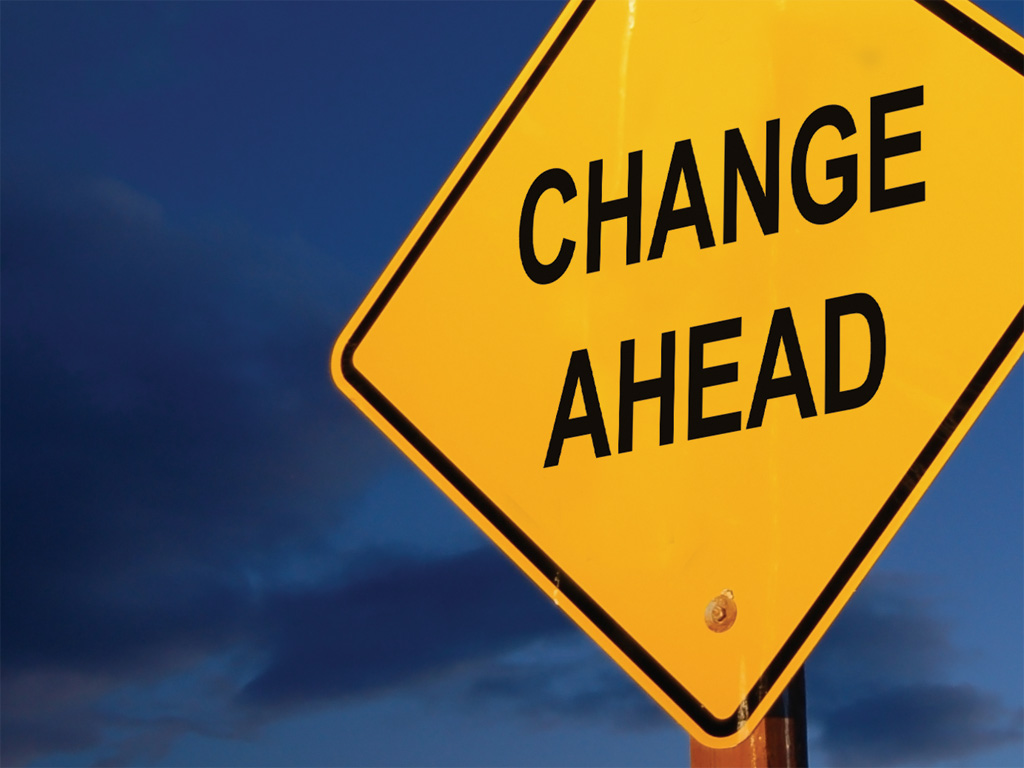 29
Questions?
30
Availability of Recording
A recording of this session and the associated handouts will be available on ORPP&E’s Education and Training website approximately one-week post-webinar
An archive of all ORPP&E-hosted webinars can be found here:  https://www.research.va.gov/programs/orppe/education/webinars/archives.cfm